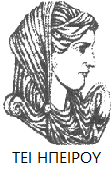 Ελληνική Δημοκρατία
Τεχνολογικό Εκπαιδευτικό Ίδρυμα Ηπείρου
Κλαδικά Λογιστικά Σχέδια
Τραπεζική Λογιστική
Διακομιχάλης Μιχαήλ
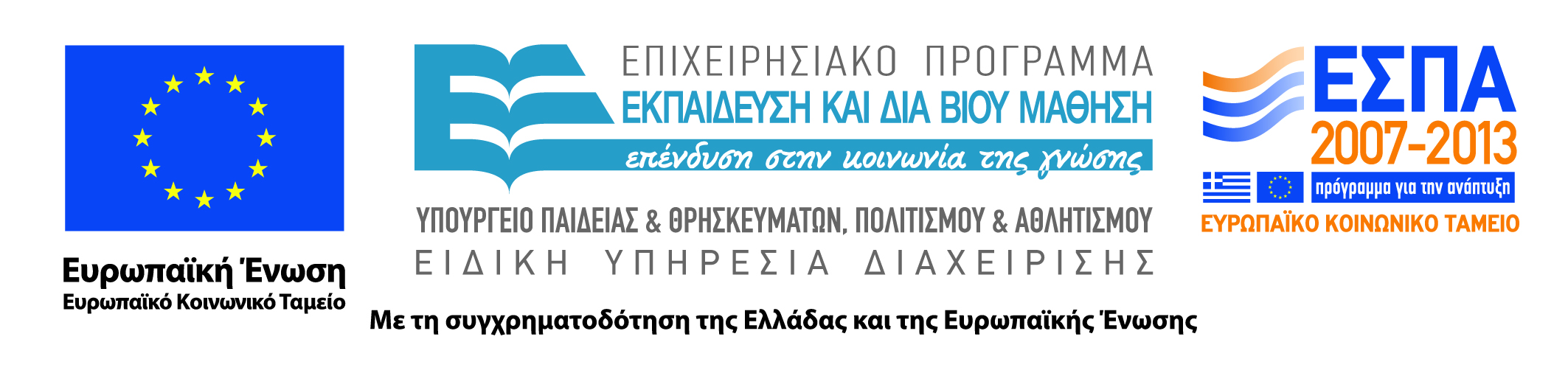 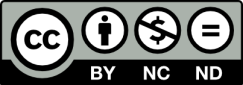 Ανοιχτά Ακαδημαϊκά Μαθήματα στο ΤΕΙ Ηπείρου
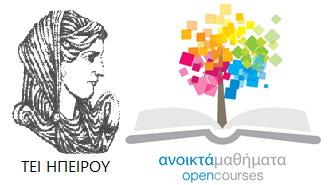 Λογιστικής και Χρηματοοικονομικής
Κλαδικά Λογιστικά Σχέδια
Ενότητα 10: Τραπεζική Λογιστική
Διακομιχάλης Μιχαήλ
Αναπληρωτής Καθηγητής
Πρέβεζα, 2015
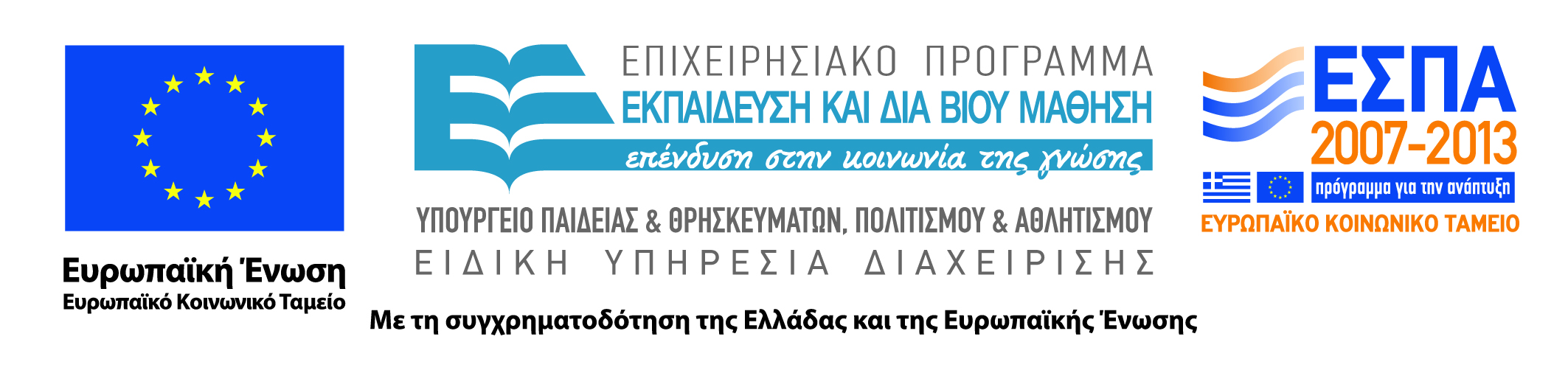 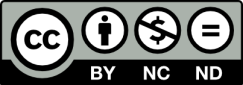 Άδειες Χρήσης
Το παρόν εκπαιδευτικό υλικό υπόκειται σε άδειες χρήσης Creative Commons. 
Για εκπαιδευτικό υλικό, όπως εικόνες, που υπόκειται σε άλλου τύπου άδειας χρήσης, η άδεια χρήσης αναφέρεται ρητώς.
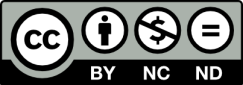 3
Χρηματοδότηση
Το έργο υλοποιείται στο πλαίσιο του Επιχειρησιακού Προγράμματος «Εκπαίδευση και Δια Βίου Μάθηση» και συγχρηματοδοτείται από την Ευρωπαϊκή Ένωση (Ευρωπαϊκό Κοινωνικό Ταμείο) και από εθνικούς πόρους.
Το έργο «Ανοικτά Ακαδημαϊκά Μαθήματα στο TEI Ηπείρου» έχει χρηματοδοτήσει μόνο τη αναδιαμόρφωση του εκπαιδευτικού υλικού.
Το παρόν εκπαιδευτικό υλικό έχει αναπτυχθεί στα πλαίσια του εκπαιδευτικού έργου του διδάσκοντα.
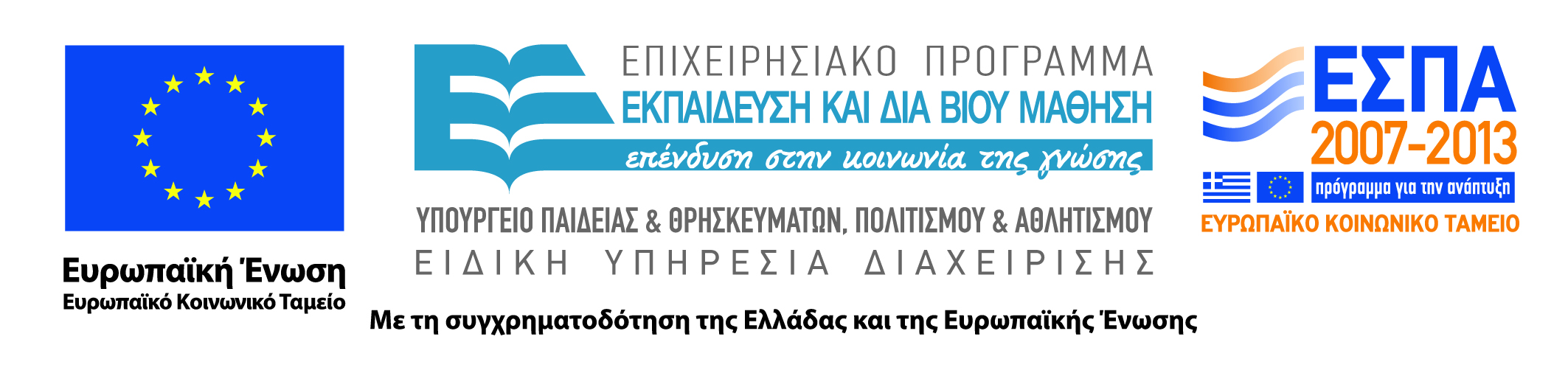 Σκοποί  ενότητας
Οι τράπεζες είναι πιστωτικά ιδρύματα, τα οποία αφού λάβουν τις απαραίτητες άδειες για την λειτουργία τους από την Τράπεζα της Ελλάδος, αποδέχονται καταθέσεις και χορηγούν πιστώσεις. Θα εξετάσουμε αναλυτικά τη δομή και διάρθρωση του Κλαδικού Λογιστικού Σχεδίου Τραπεζών ( ΚΛΣΤ ) και τις διαφορές που υπάρχουν με τους ΕΓΛΣ.
5
Τραπεζική Λογιστική
Ορισμός τραπεζικής επιχείρησης
 Οι Τράπεζες - σύμφωνα με τον Ν. 2076 / 1992 - είναι πιστωτικά ιδρύματα τα οποία αφού λάβουν την απαραίτητες άδεις για την λειτουργία τους από την Τράπεζα της Ελλάδος αποδέχονται καταθέσεις και χορηγούν πιστώσεις.
 Δρουν ως ενδιάμεσοι χρηματοοικονομική οργανισμοί οι οποίοι βελτιώνουν την αποτελεσματικότητα του χρηματοδοτικού συστήματος μιας οικονομίας διαμεσολαβώντας μεταξύ των πλεονασματικών και ελλειμματικών μονάδων της. 
 Προβαίνουν στην συγκέντρωση των αποταμιεύσεων μιας οικονομίας και της διοχέτευσης αυτών με κάποιο κέρδος προς διάφορους κλάδους της οικονομίας (επιχειρήσεις και νοικοκυριά), φυλάσσουν και διαχειρίζονται αξιόγραφα (μετοχές, φορτωτικά εμπορευμάτων κ.α.), αναλαμβάνουν πληρωμές για λογαριασμό πελατών τους και διευκολύνουν το διεθνές εμπόριο.
6
Τραπεζική Λογιστική
Βασικές εργασίες Τραπεζικών Επιχειρήσεων
Οι καταθέσεις διαφόρων μορφών (καταγράφονται στο παθητικό) 
Οι χορηγήσεις σε πελάτες της τράπεζας (καταγράφονται στο ενεργητικό).
	Κύριες μορφές προϊόντων καταθέσεων 
Καταθέσεις όψεως (sight deposits) 
Καταθέσεις ταμιευτηρίου (saving account deposits) 
Τρεχούμενοι λογαριασμοί καταθέσεων (current deposits) 
Προθεσμιακές καταθέσεις (time deposits) 
Συμφωνίες επαναγοράς τίτλων (repos – repurchase agreements) 
	Κύριες μορφές προϊόντων χορηγήσεων 
Μακροπρόθεσμα Δάνεια ( long term loans)  
Μεσοπρόθεσμα Δάνεια (medium term loans) 
Βραχυπρόθεσμες πιστώσεις (short term loans)
7
Τραπεζική Λογιστική
Βασικές εργασίες Τραπεζικών Επιχειρήσεων (συνέχεια)
Κύριες μορφές μεσολαβητικών εργασιών 
Εργασίες εμπορικών εργασιών εξωτερικού και κινήσεων κεφαλαίων 
Εργασίες έκδοσης εγγυητικών επιστολών (Ε/Ε)
Εργασίες για την εισαγωγή μετοχών εταιριών σε οργανωμένα χρηματιστήρια (στην Ελλάδα ή στο εξωτερικό)
Είσπραξη αξιών όπως επιταγών και γραμματίων εισπρακτέων πελατών τους 
Αγοραπωλησίες μετοχών καθώς και τίτλων σταθερής απόδοσης όπως ομολόγων και εντόκων γραμματίων
Πώληση ασφαλιστικών προϊόντων
ενοικίαση θυρίδων
8
Τραπεζική Λογιστική
Δομή και διάρθρωση του Κλαδικού Λογιστικού Σχεδίου Τραπεζών (ΚΛΣΤ )
Σχέδιο Λογαριασμών 
	Το σχέδιο των λογαριασμών περιλαμβάνει (α) την ομαδοποίηση των λογαριασμών με συγκεκριμένα κριτήρια και (β) την επιλογή ενός συστήματος για την κωδικοποίησή τους.
Ομαδοποίηση των λογαριασμών 
	Το ΚΛΣΤ ομαδοποιεί τους λογαριασμούς σε 10 ομάδες με το κριτήριο του ισολογισμού. Σύμφωνα με το κριτήριο αυτό η ένταξη των λογαριασμών στις ομάδες γίνεται ανάλογα με την θέση τους στον ισολογισμό (δηλαδή αν ανήκουν στο ενεργητικό ή παθητικό).
9
Τραπεζική Λογιστική
Δομή και διάρθρωση του Κλαδικού Λογιστικού Σχεδίου Τραπεζών (ΚΛΣΤ )
 Οι δέκα αυτές ομάδες είναι οι παρακάτω:  
	Ομάδα 1η : Πάγιο ενεργητικό
	 Ομάδα 2η : Χορηγήσεις 
	Ομάδα 3η : Απαιτήσεις, χρεόγραφα και διαθέσιμα
	Ομάδα 4η : Καθαρή θέση, προβλέψεις και μακροπρόθεσμες υποχρεώσεις
	Ομάδα 5η : Καταθέσεις και βραχυπρόθεσμες υποχρεώσεις
	Ομάδα 6η : Οργανικά έξοδα κατ΄ είδος
	Ομάδα 7η : Οργανικά έσοδα κατ΄ είδος
	Ομάδα 8η : Λογαριασμοί αποτελεσμάτων
	Ομάδα 9η : Αναλυτική λογιστική εκμετάλλευσης
	Ομάδα 0η : Λογαριασμοί τάξεως
10
Διαφορές μεταξύ του ΚΛΣΤ και ΕΓΛΣ
Ομάδα 1η (Πάγιο Ενεργητικό) 
Οι συμμετοχές των τραπεζών απεικονίζονται στο λογαριασμό με κωδικό 17 ενώ σύμφωνα με το ΕΓΛΣ αυτές για τις Α.Ε. απεικονίζονται στο λογαριασμό με κωδικό 18 (Συμμετοχές και λοιπές μακροπρόθεσμες απαιτήσεις). 
Η αποτίμηση των συμμετοχών και των χρεογράφων των τραπεζών γίνεται στη συνολικά χαμηλότερη αξία μεταξύ της τρέχουσας και της αξίας κτήσεως αντί της κατ’ είδος χαμηλότερης αξίας που προβλέπεται στις ανώνυμες εταιρίες. 
Τα αποτελέσματα από την πώληση συμμετοχών των τραπεζών θεωρούνται ανόργανα αποτελέσματα και καταχωρούνται στον λογαριασμό 81 (έκτακτα και ανόργανα αποτελέσματα) ενώ σύμφωνα με το ΕΓΛΣ αυτά καταχωρούνται είτε στον λογαριασμό 76 είτε στον 64 (όταν προκύπτει κέρδος από την συναλλαγή στον 76.04 - διαφορές (κέρδη) από πώληση συμμετοχών και χρεογράφων ενώ όταν η συναλλαγή είναι ζημιογόνα στον 64.12 - διαφορές (ζημίες) από πώληση συμμετοχών και χρεογράφων).
11
Τραπεζική Λογιστική
Διαφορές μεταξύ του ΚΛΣΤ και ΕΓΛΣ (συνέχεια)
Ομάδα 2η (Χορηγήσεις στο ΚΛΣΤ και Αποθέματα στο ΕΓΛΣ)
Η 2η ομάδα στο ΕΓΛΣ περιλαμβάνει τα αποθέματα που διατηρεί η εταιρία (είτε αυτά είναι έτοιμα εμπορεύματα προς πώληση, είτε προϊόντα σε στάδιο κατεργασίας, είτε πρώτες και βοηθητικές ύλες). 
Οι τράπεζες όμως από την φύση των εργασιών τους δεν διατηρούν σημαντικά αποθέματα για την υποστήριξη της λειτουργίας τους με αποτέλεσμα δεν θεωρήθηκε σκόπιμο τα αποθέματα να καταλαμβάνουν ολόκληρη ομάδα λογαριασμών. Αφού λοιπόν η 2η ομάδα ελευθερώθηκε σε αυτή παρακολουθούνται οι χορηγήσεις που διαδραματίζουν έναν ιδιαίτερα σημαντικό ρόλο στην λειτουργία κάθε τραπεζικού φορέα.
12
Τραπεζική Λογιστική
Διαφορές μεταξύ του ΚΛΣΤ και ΕΓΛΣ (συνέχεια)
Ομάδα 3η (Απαιτήσεις) 
Στο ΕΓΛΣ ο λογαριασμός 30 περιλαμβάνει τους πελάτες κάθε εταιρίας ενώ στο ΚΛΣΤ απεικονίζονται οι απαιτήσεις των τραπεζών (εκτός χορηγήσεων) από προμήθειες εγγυητικών επιστολών, από μισθώματα θυρίδων, από αναδοχές για εισαγωγή εταιριών σε οργανωμένα χρηματιστήρια, από παροχή συμβουλευτικών εργασιών σε πελάτες της καθώς και από την κεντρική τράπεζα της χώρας λόγω εξοφλήσεως από την τράπεζα ομολόγων του Δημοσίου ή έντοκων γραμματίων του. 
Στο ΕΓΛΣ ο λογαριασμός 31 περιλαμβάνει τα γραμμάτια εισπρακτέα της εταιρίας από τους πελάτες της ενώ στο ΚΛΣΤ τα έντοκα γραμμάτια του ελληνικού δημοσίου (στο ΕΓΛΣ αυτά παρακολουθούνται στο λογαριασμό 34 - Χρεόγραφα).
Στο ΕΓΛΣ οι λογαριασμοί 32 και 33 παρακολουθούν τις παραγγελίες στο εξωτερικό καθώς και του διαφόρους χρεώστες ενώ στο ΚΛΣΤ οι λογαριασμοί αυτοί είναι κενοί για να χρησιμοποιηθούν αν αποφασισθεί σε μελλοντικό χρόνο.
13
Τραπεζική Λογιστική
Διαφορές μεταξύ του ΚΛΣΤ και ΕΓΛΣ (συνέχεια)
Ο λογαριασμός 37 στο ΕΓΛΣ είναι κενός ενώ στο ΚΛΣΤ παρακολουθεί ορισμένες ειδικές καταθέσεις στην κεντρική τράπεζα που έχουν δημιουργηθεί παλαιότερα με αποφάσεις των νομισματικών αρχών για την χρηματοδότηση συγκεκριμένων κλάδων της οικονομίας. 
Ο λογαριασμός 39 στο ΕΓΛΣ παρακολουθεί τις απαιτήσεις και τα διαθέσιμα των υποκαταστημάτων των εταιριών ενώ στο ΚΛΣΤ τις απαιτήσεις που μπορεί να προέρχονται από τους μετόχους (για κάλυψη του μετοχικού κεφαλαίου), από προμερίσματα καθώς και από χρηματικές διευκολύνσεις στο προσωπικό.
14
Τραπεζική Λογιστική
Διαφορές μεταξύ του ΚΛΣΤ και ΕΓΛΣ (συνέχεια)
Ομάδα 4η (Καθαρή Θέση - Μακροπρόθεσμες Υποχρεώσεις) 
Οι λογαριασμοί στο ΚΛΣΤ 46 (Συναλλαγματική θέση) και 47 (Αποθέματα ξένων τραπεζογραμματίων) δεν υπάρχουν στο ΕΓΛΣ στο οποίο οι δύο λογαριασμοί αυτοί είναι κενοί.
	Ομάδα 5η (Καταθέσεις - Βραχυπρόθεσμες Υποχρεώσεις στο ΚΛΣΤ και Βραχυπρόθεσμες υποχρεώσεις στο ΕΓΛΣ) 
Στο ΚΛΣΤ η ομάδα αυτή είναι πολύ σημαντική διότι περιλαμβάνονται ανά λογαριασμό όλες οι μορφές καταθέσεων που αποδέχεται η τράπεζα από τους πελάτες της ενώ στο ΕΓΛΣ στην ομάδα αυτή παρακολουθούνται οι λογαριασμοί των προμηθευτών, των γραμματίων πληρωτέων, των βραχυπρόθεσμων υποχρεώσεων προς τράπεζες και των διαφόρων άλλων πιστωτών
15
Τραπεζική Λογιστική
Διαφορές μεταξύ του ΚΛΣΤ και ΕΓΛΣ (συνέχεια)
Ομάδα 6η (Οργανικά Έξοδα) 
Στο ΚΛΣΤ στο λογαριασμό με κωδικό 68 (προβλέψεις εκμεταλλεύσεως) καταχωρούνται οι προβλέψεις των τραπεζών για τις επισφαλείς τους απαιτήσεις που αποτελούν για αυτές οργανικό έξοδο ενώ στο ΕΓΛΣ οι επισφαλείς αυτές απαιτήσεις των εταιριών καταχωρούνται στο λογαριασμό με κωδικό 83.11 (προβλέψεις για επισφαλείς απαιτήσεις). 
	Ομάδα 7η (Οργανικά Έσοδα) 
Στο ΕΓΛΣ στην ομάδα αυτή οι λογαριασμοί περιλαμβάνουν κυρίως τις πωλήσεις των εταιριών καθώς και τις επιχορηγήσεις που έχουν λάβει. 
Στο ΚΛΣΤ οι λογαριασμοί της ομάδας αυτής περιγράφουν τα οργανικά έσοδα κάθε τράπεζας κατ’ είδος.
16
Τραπεζική Λογιστική
Διαφορές μεταξύ του ΚΛΣΤ και ΕΓΛΣ (συνέχεια)
Ομάδα 8η (Λογαριασμοί Αποτελεσμάτων) 
Στο ΕΓΛΣ οι συναλλαγματικές διαφορές (χρεωστικές ή πιστωτικές) καταχωρούνται στον λογαριασμό με κωδικό 81 (έκτακτα και ανόργανα αποτελέσματα) ενώ στο ΚΛΣΤ οι προαναφερόμενες διαφορές θεωρούνται οργανικές και παρακολουθούνται στους λογαριασμούς με κωδικό 69 (όταν είναι χρεωστικές) και 79 (όταν είναι πιστωτικές).
Τραπεζική Λογιστική
Τα προϊόντα καταθέσεων
Το ΚΛΣΤ εντάσσει τις καταθέσεις στην ομάδα 5 (καταθέσεις και βραχυπρόθεσμες υποχρεώσεις) 
	Η παρακολούθησή τους γίνεται από 4 πρωτοβάθμιους λογαριασμούς 
50 (καταθέσεις όψεως) 
51 (καταθέσεις ταμιευτηρίου)
52 (καταθέσεις προθεσμίας - ομόλογα) 
53 (λοιπές κατηγορίες καταθέσεων)
18
Τραπεζική Λογιστική
Οι λογαριασμοί αναπτύσσονται υποχρεωτικά και στους δευτεροβάθμιούς τους που για τον 50 και 52 περιγράφουν αν ο καταθέτης είναι ιδιώτης ή εταιρία (οι καταθέσεις ταμιευτηρίου στον 51 αφορούν πάντα ιδιώτες) ενώ οι δευτεροβάθμιοι στον 53 αναφέρουν τις δεσμευμένες και σε εγγύηση καταθέσεις ιδιωτών ή επιχειρήσεων.
Η αποτίμηση των καταθέσεων γίνεται στο αναπόσβεστο κόστος τους και μόνο για συγκεκριμένα είδη καταθετικών προϊόντων (όπως τα παράγωγα καταθέσεων που είναι στοιχεία υποχρεώσεων για την τράπεζα) η αποτίμησή τους διενεργείται σύμφωνα με τα ΔΛΠ στην εύλογη αξία τους (με την κάθε πιθανή διαφορά που προκύπτει να μεταφέρεται στα αποτελέσματα).
19
Τραπεζική Λογιστική
Λογιστικός χειρισμός των καταθέσεων 
	Ο λογιστικός χειρισμός των καταθέσεων αφορά τα παρακάτω τέσσερα στάδια: 
το στάδιο του ανοίγματος κάποιου λογαριασμού καταθέσεων (ή και μελλοντικών επανα-καταθέσεων στον ίδιο λογαριασμό)
το στάδιο των αναλήψεων από κάποιον λογαριασμό καταθέσεων
το στάδιο των εκτοκισμών που θα πραγματοποιηθούν όσο ο λογαριασμός είναι ανοικτός καθώς και 
το στάδιο του οριστικού κλεισίματος του λογαριασμού.
20
Τραπεζική Λογιστική
Τα προϊόντα καταθέσεων (συνέχεια)
Παραδείγματα λογιστικών χειρισμών των καταθέσεων 
	
Πελάτης επιχείρηση την 5.7.2012 ανοίγει έναν λογαριασμό όψεως στην επωνυμία της με το ποσό των € 100.000, το επιτόκιο της κατάθεσης είναι 1%.
	
	5.7.2012
21
Τραπεζική Λογιστική
Παραδείγματα λογιστικών χειρισμών των καταθέσεων  (συνέχεια)
	
Η επιχείρηση την 20.7.2012 προχωρεί σε ανάληψη από τον λογαριασμό όψεώς της του ποσού των € 20.000
 	
	20.7.2012
22
Παραδείγματα λογιστικών χειρισμών των καταθέσεων  (συνέχεια)
	
Την 30.9.2012 καταλογίζονται στο λογαριασμό οι τόκοι του (οι οποίοι κατατίθενται αυτόματα σε αυτόν) 
 
	31.9.2012
23
Οι τόκοι υπολογίζονται για την περίοδο από 5.7 (όταν άνοιξε ο λογαριασμός) μέχρι 31.9 (όταν καταλογίσθηκαν) σε € 201 περίπου ως εξής:
από 5.7 έως 20.7 (δηλαδή για 16 ημ.)      100.000 * 1% * 16 : 365 = 43,84
από 21.7.έως 30.9 (δηλαδή για 72 ημ.)      80.000 * 1% * 72 : 365 = 157,81
Συνολικά για όλη την περίοδο των 88 ημερών 	43,84 + 157,81 = 201,65
24
Παραδείγματα λογιστικών χειρισμών των καταθέσεων  (συνέχεια)
	
Η επιχείρηση την 10.10.2012 προβαίνει σε συνολική ανάλυση των υπολοίπων της του λογαριασμού όψεως και κλείνει τον λογαριασμό
Αφού ο λογαριασμός θα κλείσει θα πρέπει να λογισθούν και αποδοθούν τόκοι για το διάστημα από τον τελευταίο καταλογισμό τους (δηλ. από 30.9)
Έτσι οι τόκοι υπολογίζονται από 1.10 έως 10.10 (δηλαδή για 10 ημέρες) ως εξής 
80.201 * 1% * 10 : 365 = 21,97

10.10.2012
25
Παραδείγματα λογιστικών χειρισμών των καταθέσεων  (συνέχεια)
	
Τέλος για την ανάληψη του τελικού ποσού και το κλείσιμο του λογαριασμού 

	10.10.2012
Σημειώνεται ότι για τον υπολογισμό των τόκων θεωρήσαμε ότι η έναρξη κάθε τοκοφόρου περιόδου είναι η ίδια με την ημέρα κάθε κατάθεσης.
26
Παράδειγμα λογιστικού χειρισμού κατάθεσης 
	 Έστω ότι μία τράπεζα δέχεται κατάθεση ύψους € 2.500.000 την 15.6.2011 και διάρκειας έως 20.9.2011 με ετήσιο επιτόκιο 3,7%.
	Να υπολογισθούν οι τόκοι τις απαραίτητες ημερομηνίες εάν είναι γνωστό ότι η τράπεζα συντάσσει τις οικονομικές της καταστάσεις ανά ημερολογιακό τρίμηνο.
	Η τράπεζα αρχικά θα υπολογίσει τόκους την 30.6.2011 για την σύνταξη των οικονομικών της καταστάσεων την ίδια ημερομηνία.
	Το διάστημα που θα αφορούν οι τόκοι θα είναι από 15.6.2011 έως την 30.6.2011 οι οποίοι θα είναι δεδουλευμένοι μεν αλλά δεν θα καταβληθούν στον πελάτη μέχρι το τέλος της προθεσμιακής του κατάθεσης την 20.9.2011.
	Η λογιστική εγγραφή την 30.6.2011 θα είναι η παρακάτω:
27
Παράδειγμα λογιστικού χειρισμού κατάθεσης  (συνέχεια)
Η τράπεζα θα υπολογίσει επίσης τόκους την 20.9.2011 για το διάστημα από 15.6.2011 μέχρι και 20.9.2011 με σκοπό να τους καταλογίσει και καταβάλει στον πελάτη της. 
	Έτσι η τράπεζα θα αντιλογήσει της προαναφερόμενη εγγραφή και θα συντάξει την παρακάτω:
28
Βιβλιογραφία
Διακομιχάλης Μιχαήλ, Μανδήλας Αθανάσιος, Κελετζής Σίμος (2013) Ειδικές - Κλαδικές Λογιστικές, Εκδόσεις ΣΤΑΜΟΥΛΗ, Αθήνα. Σελ. 448.
Σημείωμα Αναφοράς
Διακομιχάλης Μ. (2015). Κλαδικά Λογιστικά Σχέδια. ΤΕΙ Ηπείρου. Διαθέσιμο από:
http://oc-web.ioa.teiep.gr/OpenClass/courses/LOGO125/
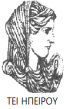 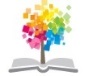 30
ΔΙΑΤΑΡΑΧΕΣ ΦΩΝΗΣ, Ενότητα 0, ΤΜΗΜΑ ΛΟΓΟΘΕΡΑΠΕΙΑΣ, ΤΕΙ ΗΠΕΙΡΟΥ - Ανοιχτά Ακαδημαϊκά Μαθήματα στο ΤΕΙ Ηπείρου
Σημείωμα Αδειοδότησης
Το παρόν υλικό διατίθεται με τους όρους της άδειας χρήσης Creative Commons Αναφορά Δημιουργού-Μη Εμπορική Χρήση-Όχι Παράγωγα Έργα 4.0 Διεθνές [1] ή μεταγενέστερη. Εξαιρούνται τα αυτοτελή έργα τρίτων π.χ. φωτογραφίες, Διαγράμματα κ.λ.π., τα οποία εμπεριέχονται σε αυτό και τα οποία αναφέρονται μαζί με τους όρους χρήσης τους στο «Σημείωμα Χρήσης Έργων Τρίτων».
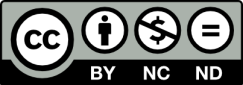 Ο δικαιούχος μπορεί να παρέχει στον αδειοδόχο ξεχωριστή άδεια να  χρησιμοποιεί το έργο για εμπορική χρήση, εφόσον αυτό του  ζητηθεί.
[1]
http://creativecommons.org/licenses/by-nc-nd/4.0/deed.el
Τέλος Ενότητας
Επεξεργασία: Βαφειάδης Νικόλαος
Πρέβεζα, 2015
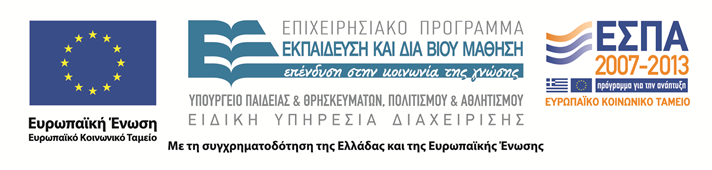 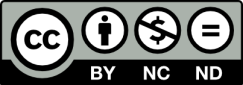 Σημειώματα
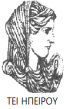 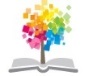 33
ΔΙΑΤΑΡΑΧΕΣ ΦΩΝΗΣ, Ενότητα 0, ΤΜΗΜΑ ΛΟΓΟΘΕΡΑΠΕΙΑΣ, ΤΕΙ ΗΠΕΙΡΟΥ - Ανοιχτά Ακαδημαϊκά Μαθήματα στο ΤΕΙ Ηπείρου
Διατήρηση Σημειωμάτων
Οποιαδήποτε  αναπαραγωγή ή διασκευή του υλικού θα πρέπει  να συμπεριλαμβάνει:

το Σημείωμα Αναφοράς
το  Σημείωμα Αδειοδότησης
τη Δήλωση Διατήρησης Σημειωμάτων
το Σημείωμα Χρήσης Έργων Τρίτων (εφόσον υπάρχει) 

μαζί με τους συνοδευόμενους υπερσυνδέσμους.
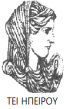 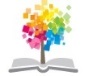 34
ΔΙΑΤΑΡΑΧΕΣ ΦΩΝΗΣ, Ενότητα 0, ΤΜΗΜΑ ΛΟΓΟΘΕΡΑΠΕΙΑΣ, ΤΕΙ ΗΠΕΙΡΟΥ - Ανοιχτά Ακαδημαϊκά Μαθήματα στο ΤΕΙ Ηπείρου
Τέλος Ενότητας
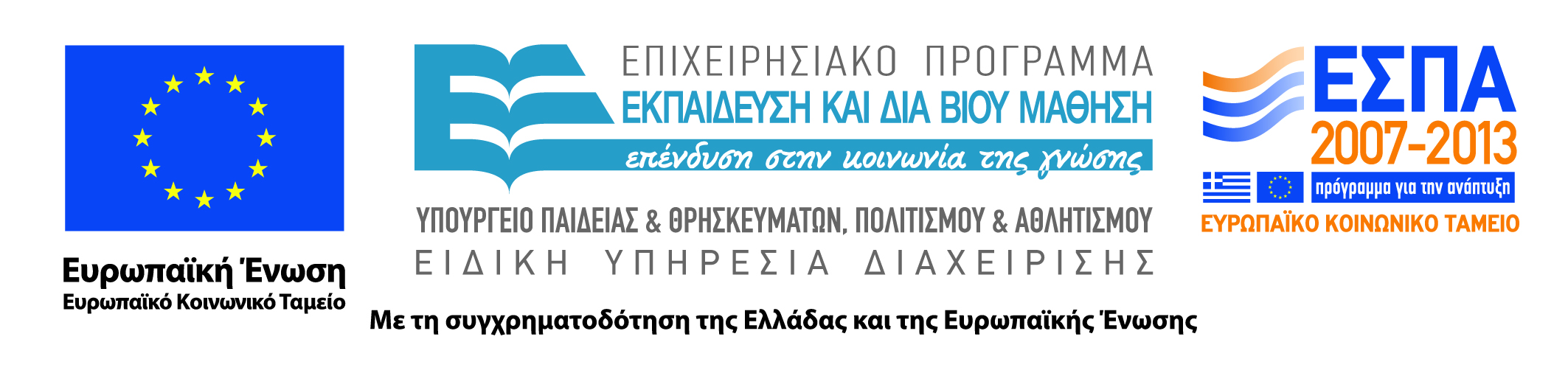 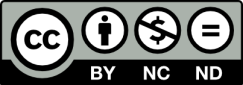